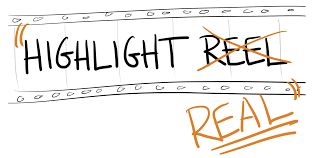 V107      A Review of previous days most important points.
80%
Static Class Variables
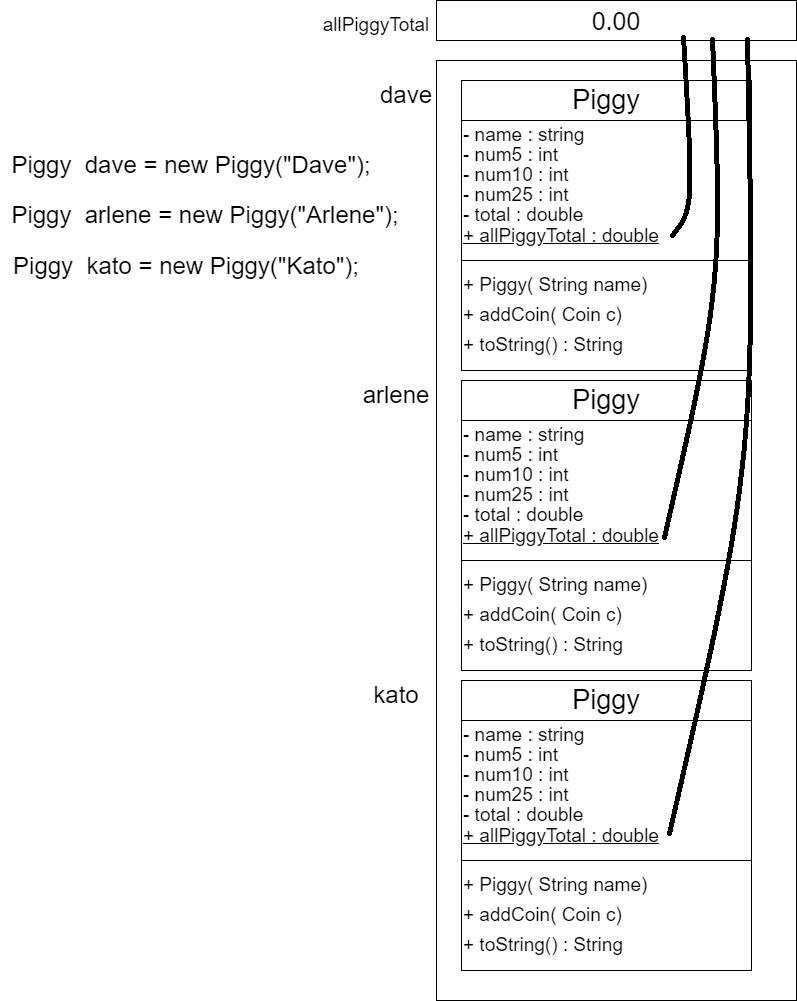 allPiggyTotal  is a static class variable

it’s underlined in UML diagrams

there’s just one memory location 
assigned to the static variable

All instances have a reference to that 
one memory variable.

allpiggyTotal is the sum of the total amount contained in all Piggy bank instances
78%
Overloaded Methods
Overloading is creating a method that has the same name as another method in the class (or a parent class), but with different parameters and/or return value
public double getMin( double n1, double n2 ) {
	if (n1 < n2) return n1;
       return n2;
}

public int getMin ( int n1,  int n2 ) {
	if (n1 < n2) return n1;
       return n2;
}
53%
Overrided Methods
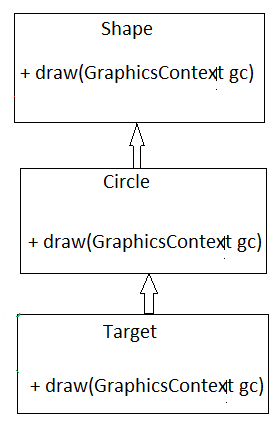 Overrided methods are created when a sub (child) class that has the same name, return value, and parameters as a method in one of the super (parent) classes.

The draw method is overloaded twice in the sketch
to the right.
Polymorphism   (tricky) The method .draw(gc) below has a declared type of Shape and an actual type of Target.   The compiler checks if the declared type has a .draw(gc) method and if not generates a compiler error.   The actual type, i.e. Target has a .draw(gc) method, so at run-time, this method is executed, BUT if Target didn’t have a .draw(gc) method, it would search up the inheritance tree for a .draw(gc) method.
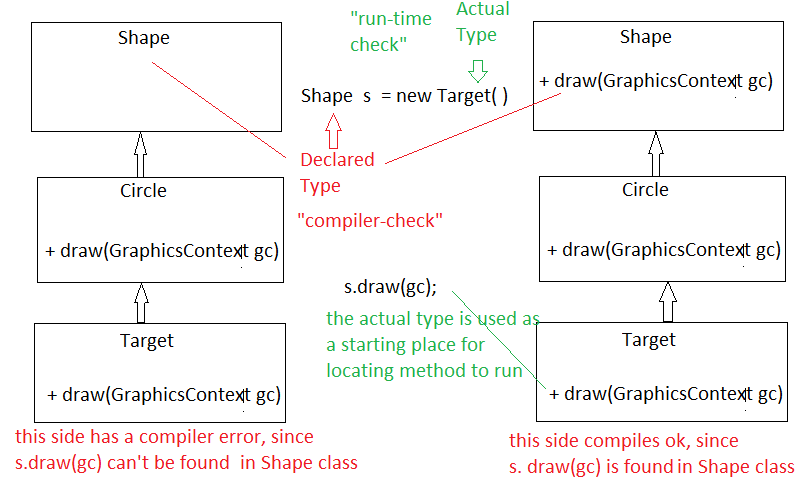 67%
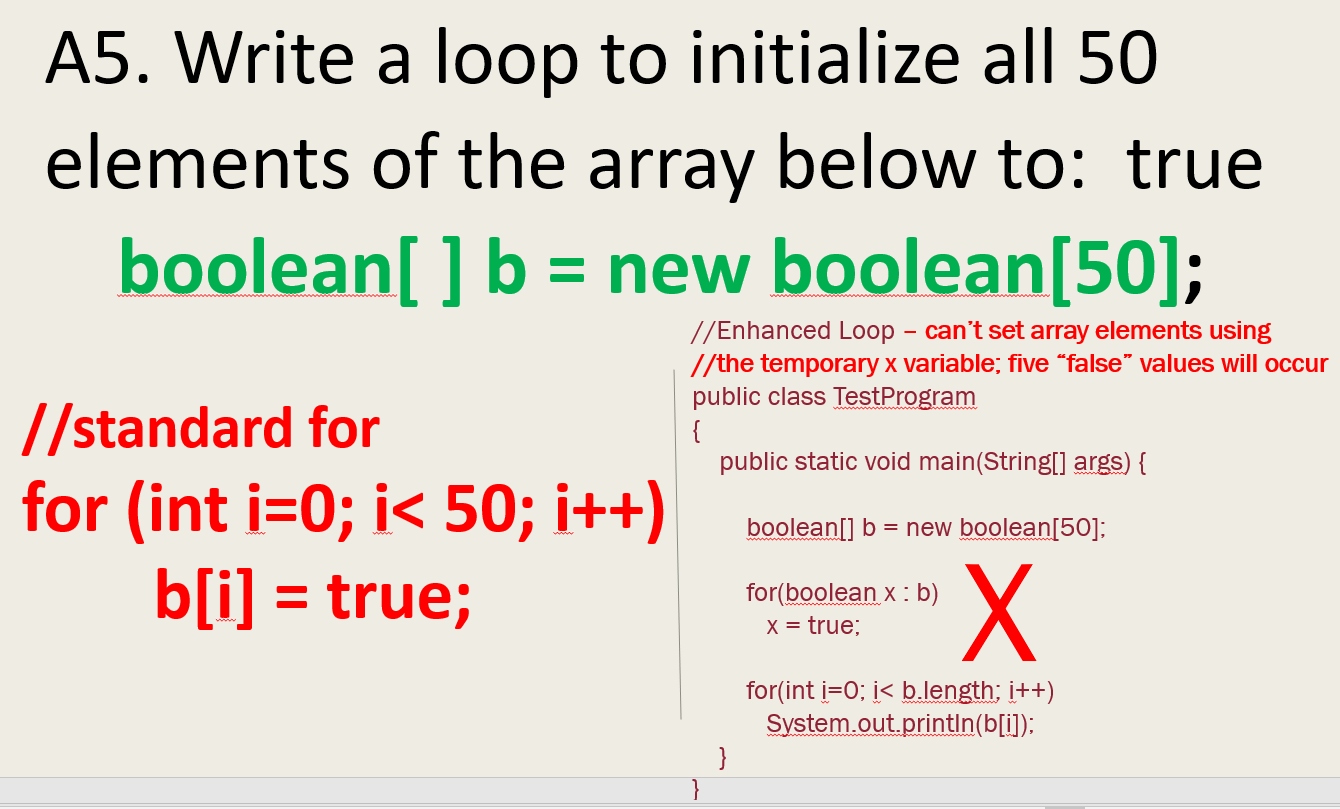 68%
Enhanced For loop Limitations
public static void main(String[] args) 
    {
        Die [] dice = new Die [1000000];

        for (Die d : dice) {
           d = new Die();	   
    }
	
The code above does not create Die objects in each array element because of how the enhanced for loop
 works in Java.
In the enhanced for loop, the variable d is not a reference to the actual array element, but rather a 
temporary variable that holds the value of each element in the array during each iteration. 
Assigning a new value to d does not modify the corresponding array element.

The code is assigning a new Die object to the temporary variable d, but it does not update the array 
element dice[i]. As a result, all elements of the dice array remain null.
To correctly initialize each array element with a Die object, you should use a regular for loop instead, like this:


public static void main(String[] args) {
    Die[] dice = new Die[1000000];

    for (int i = 0; i < dice.length; i++) {
        dice[i] = new Die();
    }
}
Why is Inheritance Good
Inheritance in Java provides a powerful mechanism for code reuse, flexibility, and organization, making it a fundamental concept in object-oriented programming.
Reduces duplicate code.
By extending a parent class,  you inherit methods that you don’t have to re-write.
Overriding:  allows you to provide specific tailored methods for a class.
Polymorphism:  objects of different classes can be treated uniformly through a common interface.
Maintenance: easier to maintain the code, everything in just one spot.
Allows you to extend the functionality of existing classes by adding new features in the child classes.
47%
Association   -  refers to a “has a” relationship between 2 objects.   That is,  “Class2 has a Class1”
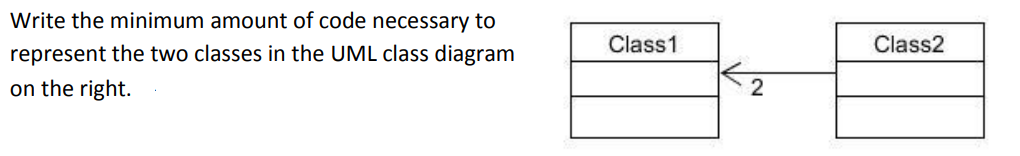 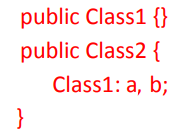 65%
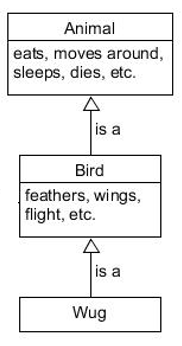 Inheritance   -  “is a” relation( a class can only extend to one parent)
A Wug is a Bird.  A Bird is a Animal
public class Bird extends Animal {

}

public class Wug extends Bird {

}
67%
Array of Objects
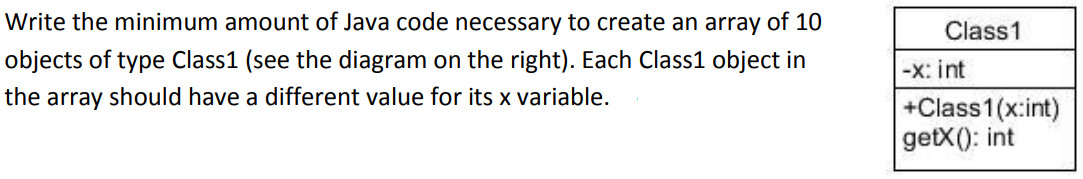 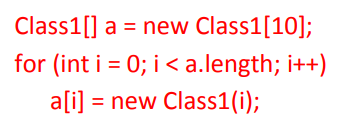 creates an empty array of all,  null
each element becomes a Class1 inside the loop
Array of Objects
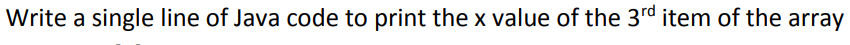 called,  a
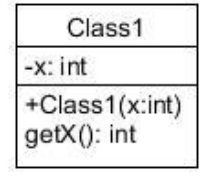 System.out.println(  a[2].getX() )
Array of Objects
Write an enhanced for loop to display all of the “x” values from each element of array,  a
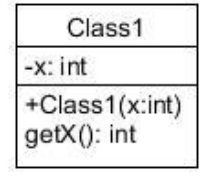 for ( Class1  c :  a )  {

    System.out.println( c.getX() );

}
Array of Objects
Write an standard for loop to display all of the “x” values from each element of array,  a
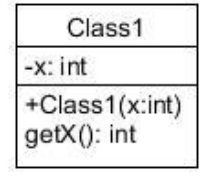 for ( int i=0; i< a.length ; i++)  {

    System.out.println( a[i].getX() );

}
66%
GUI Programming
Suppose you have a Button called,  button.    
What is the trigger line in the GUI program which will 
activate a handler routine to process the button’s purpose?
// 5. Add Event Handlers and do final setup quarter
         button.setOnAction ( this::buttonHandler );
44%
GUI Programming
What is the method’s return type, name and signature if the 
If the user presses the Button called, button?
button.setOnAction ( this::buttonHandler );
public void buttonHandler(ActionEvent e) {

}
87%
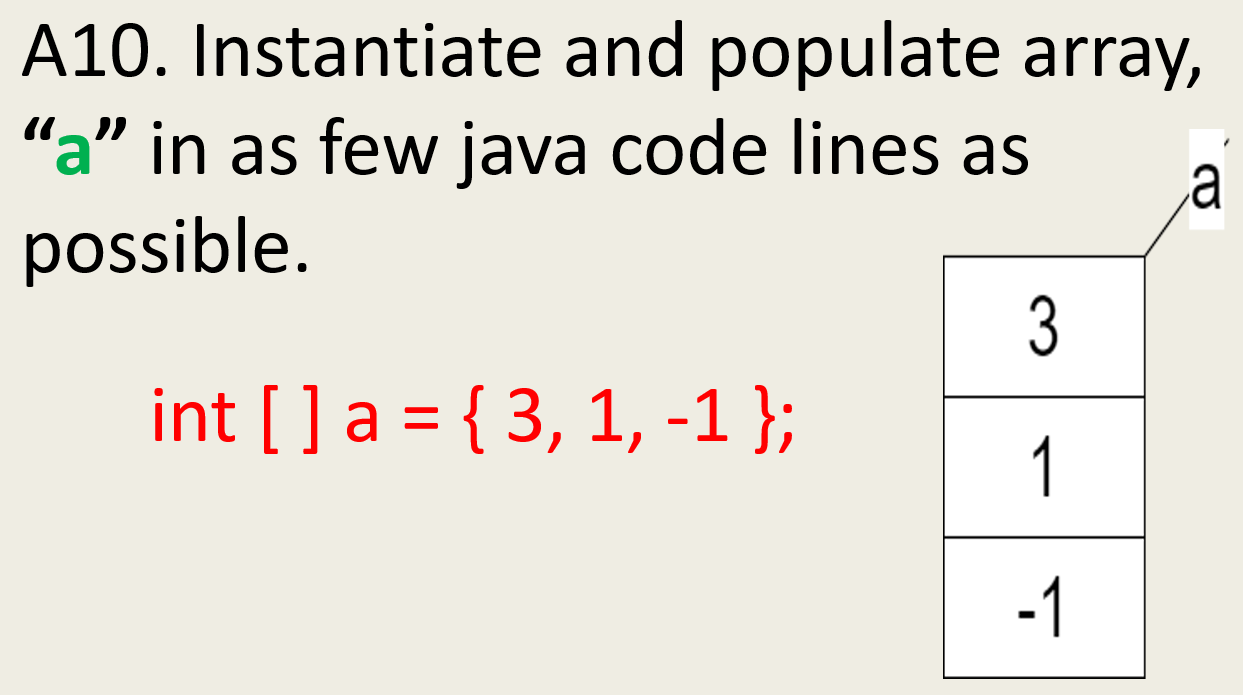 Scanner Class   ( special considerations)
In this code, after entering an integer and pressing Enter,
if you try to enter a string, the nextLine() method won't 
behave as expected. 

It will immediately consume the newline character left 
in the buffer by nextInt(), resulting in an empty string.
To address this issue, it's a common practice to 
add an extra keybd.nextLine() after reading an
integer or double to consume the remaining newline 
character before reading the next line.
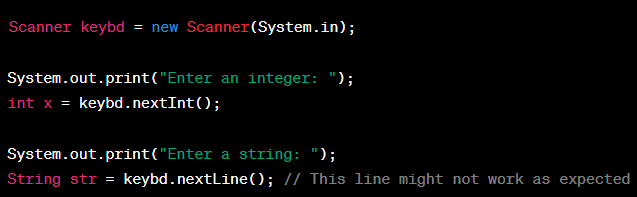 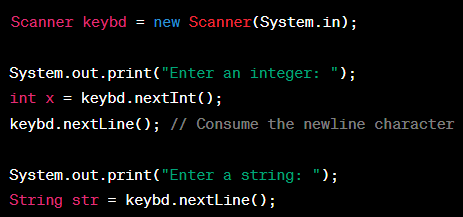